বাংলাদেশ ও বিশ্বপরিচয়
1
নবম ও দশম শ্রেণি
[Speaker Notes: We designed this template so that each member of the project team has a set of slides with its own theme. Members, here’s how you add a new slide to just your set: 
Mark where you want to add the slide: Select an existing one in the Thumbnails pane, click the New Slide button, then choose a layout. The new slide gets the same theme as the other slides in your set. 

Careful! Don’t annoy your fellow presenters by accidentally changing their themes. That can happen if you choose a different theme from the Design tab, which changes all of the slides in the presentation to that look.]
2
পরিচিতি
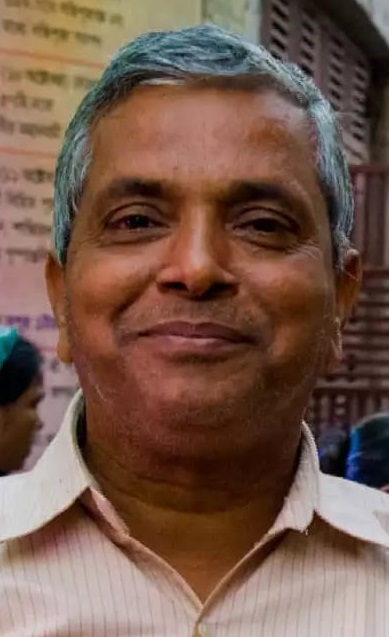 নাম : অমল কুমার চক্রবর্ত্তী (সহকারী শিক্ষক)
  কালারপোল হাজী মোঃওমরা মিয়া চৌধুরী বহুমুখী উচ্চ বিদ্যালয়।
  শিকলবাহা, কর্ণফুলী ,চট্টগ্রাম।
3
পাঠ পরিচিতি
অধ্যায়ঃ প্রথম
অধ্যায়ের নাম : পূর্ব বাংলার আন্দোলন ও জাতীয়তাবাদের উত্থান (১৯৪৭ - ১৯৭০)
4
আজকের পাঠ
ভাষা আন্দোলন
আওয়ামী মুসলিম লীগ গঠন ও যুক্তফ্রন্ট সরকার
ঐতিহাসিক ছয় দফা
১৯৬৯ এর গণ অভ্যুত্থান
১৯৭০ এর নির্বাচন
5
ভাষা আন্দোলন
6
ভাষা আন্দোলন
7
ভাষা আন্দোলন
পাকিস্তান রাষ্ট্র সৃষ্টির পর থেকে এই রাষ্ট্রের ভাষা কি হবে তা নিয়ে বির্তক শুরু হলে ১৯৩৭ সালে মোহাম্মদ আলী জিন্নাহ্ উর্দুকে রাষ্ট্র ভাষা করার প্রস্তাব দিলে তার বিরোধিতা করেন শেরে বাংলা এ.কে ফজলুল হক। ১৯৪৭ সালে ডিসেম্বর মাসে বাংলাকে রাষ্ট্র ভাষা করার লক্ষ্যে রাষ্ট্র ভাষা সংগ্রাম পরিষদ গঠিত হয় এবং বেশ সক্রিয় ভুমিকা পালন করে। বিভিন্ন ধর্মঘট ও নেতিবাচক কর্মসূচির প্রভাবে বাধ্য হয়ে পূর্ব পাকিস্তানের প্রধানমন্ত্রী ৮ দফা চুক্তি স্বাক্ষর করেন। ১৯৫২ সালের ২১শে ফেব্রুয়ারী ১৪৪ ধারা ভঙ্গ করে মিছিল বের করা হয় এতে পুলিশ গুলি চালায় এবং অনেকের প্রাণহানি হয়। বাধ্য হয়ে পাকিস্তান সরকার ১৯৫৬ সালে বাংলাকে পাকিস্তানের অন্যতম রাষ্ট্র ভাষা হিসেবে ঘোষণা করে।
আওয়ামী মুসলিম লীগ গঠন ও 
যুক্তফ্রন্ট সরকার
8
9
আওয়ামী মুসলিম লীগ গঠন ও যুক্তফ্রন্ট সরকার
আওয়ামী মুসলিম লীগ
যুক্তফ্রন্ট সরকার
ঐতিহাসিক ছয় দফা
10
11
ঐতিহাসিক ছয় দফা
ঐতিহাসিক ছয় দফা  : বাঙ্গালীর মুক্তির সনদ
12
ঐতিহাসিক ছয় দফা
১৯৬৬ সালের ৫-৬ই ফেব্রুয়ারী লাহোরে অনুষ্ঠিত এক সম্মেলনে বঙ্গবন্ধু শেখ মুজিবর রহমান ৬ দফা দাবি তুলে ধরেন । এটি ছিলো বাঙ্গালী জাতির মুক্তির সনদ । আইয়ুব সরকার একে “বিচ্ছিনতাবাদী কর্মসুচি” হিসেবে  আখ্যায়িত করলেও বাঙ্গালী জাতির জাতীয়তাবাদী চেতনায় একটি নতুন মাত্রা যোগ করে ।
১৯৬৯ এর গণ অভ্যুত্থান
13
14
১৯৬৯ এর গণ অভ্যুত্থান
১৯৬৯ এর গণ অভ্যুত্থানের বিক্ষুব্ধ বাঙ্গালীর মিছিলের দৃশ্য
১৯৭০ এর নির্বাচন
15
16
১৯৭০ এর নির্বাচন
17
১৯৭০ এর নির্বাচন
আইয়ুব খান পদত্যাগের পর ইয়াহিয়া খান ক্ষমতায় আসীন হয়ে নির্বাচন করার প্রতিশ্রুতি দেন । এরেই লক্ষ্যে  ১৯৭০ সালের ৭ই ডিসেম্বর সাধারণ নির্বাচন অনুষ্ঠিত হয় । মোট ৩১০ টি আসনের মধ্যে ২৯৮ টি আসন পেয়ে আওয়ামীলীগ সংখ্যা গরিষ্ঠতা লাভ করেন । এক দিকে যেমন বাঙ্গালী জাতীয়তাবাদের বিজয় ঘটে অন্যদিকে পাকিস্তান সরকার ও স্বার্থান্বেষী মহলের পতন ঘটে
18
শিখন ফল
ভাষা আন্দোলনের তাৎপর্য ব্যাখ্যা করতে পারবে ।
আওয়ামী মুসলিম লীগ ও যুক্তফ্রন্ট গঠনের কারণ ব্যাখ্যা করতে পারবে ।
ঐতিহাসিক ৬ দফার গুরুত্ব বিশ্লেষণ করতে পারবে ।
গণ আন্দোলনের ভুমিকা মূল্যায়ন করতে পারবে ।
১৯৭০ সালের নির্বাচনের বর্ণনা করতে পারবে ।
19
বাড়ির কাজ
বৈষম্য		প্রতিবাদ আন্দোলন		গণ অভ্যূত্থান		স্বাধীনতা

(ক) তমদ্দুন মজলিস কবে গঠিত হয় ?
(খ) মৌলিক গণতন্ত্র কি ? ব্যাখ্যা কর ।
(গ) উদ্দীপকে উল্লেখিত বৈষম্যই বাঙ্গালীকে প্রতিবাদ ও আন্দোলনের দিকে নিয়ে যায় । বিশ্লেষণ কর ।
(ঘ) “ গণ অভ্যূত্থান বাঙ্গালীর স্বাধীনতা অর্জনকে ত্বরান্বিত করে ” তোমার উত্তরের স্বপক্ষে যুক্তি দাও।
20
ধন্যবাদ
Amal Kumar Chakraborty